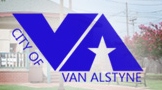 City of Van Alstyne2021 Annual Financial Report
Presented by:Susan K. LaFollett, CPA
Partner
LaFollett & Company PLLC
Certified Public Accountants
June 14, 2022
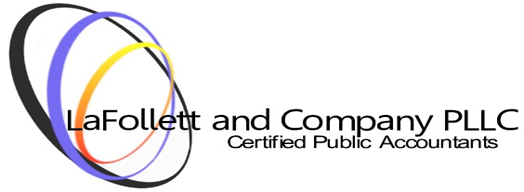 Agenda
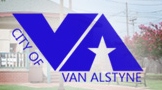 Objectives & Scope of Audit
Financial Report
Overview of Audit Results
Financial Highlights
Communications to Council
Closing Remarks
Objectives & Scope of Audit
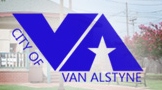 Objectives
Conduct  an audit in accordance with Generally Accepted Auditing Standards.
Plan and perform the audit to obtain reasonable assurance about whether the financial statements are free of material misstatement.

Full Scope Audit
Governmental Activities  
Business-type Activities 
Component Units – EDC & CDC
Each Major Fund
Financial Report
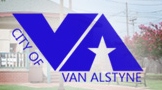 Table of Contents
Independent Auditor’s Report (pgs. 1-2)
Management’s Discussion and Analysis (pgs. 3-7)
Government-Wide Financial Statements (pgs. 9-10)
Fund Financial Statements (pgs. 11-17)
Notes to Financial Statements (pgs. 19-49) 
Required Supplementary Information (pgs. 51-57)
Other Supplementary Information (pgs. 60-69)
Overview of Audit Results
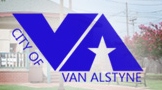 Independent Auditors Report (pgs. 1-2) 
Unmodified Audit Opinion 
“Clean Opinion”
All Standard Language
Financial Highlights – Government-Wide Statements
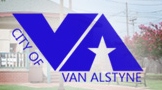 Full Accrual Basis:
Net position of City is $39,215,198 (pg. 9) at FY21.
Overall, net position of the City increased by $16,425,305 (pg. 10) or 72%. 
$11,517,612 of the increase is due to capital grants and contributions from developers.
Unrestricted net position of the City is $4,487,570 (pg. 9) at FY21.  This is an increase of $2,343,986 from FY20.
Financial Highlights – Government-Wide Statements
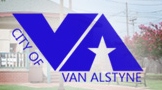 This is year 7 for GASB Standard #68 – Accounting and Financial Reporting for Pensions

TMRS has estimated the City’s pension liability to be $471,600 (pg. 9) at FY21.

The Schedule of Changes in Net Pension Liability and Related Ratios (pg. 52) shows the City’s pension is 92% funded at FY21.
Financial Highlights – Government-Wide Statements
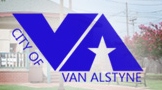 This is year 4 for GASB Standard #75 – Accounting and Financial Reporting for Postemployment Benefits Other than Pensions (OPEB)

TMRS has estimated the City’s OPEB liability to be $121,722 (pg. 9) at FY21.
Financial Highlights – Fund Statements – General Fund
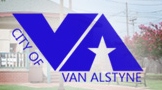 General Fund unassigned fund balances (pg. 11): 
$2,708,762 at FY21
$1,644,336 at FY20
Increase of $1,064,426
These funds can be used to meet the City’s ongoing obligations.
Balances represent 5.8 months reserves at FY21.
3 to 6 months reserves are optimal.
Financial Highlights – Fund Statements – Water & Sewer
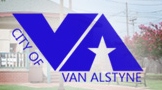 Water & Sewer Fund unrestricted net position (pg. 15): 

$1,805,204 at FY21
$624,832 at FY20
There are 9 months reserves, which may be used to meet the Fund’s ongoing obligations. 

Total net position increased by $7,915,096 (pg. 16) or 65%.
$4,572,842 of this increase is attributable to capital contributions. 
Additionally, water and sewer revenue increased by $1,461,040 from the prior year.
Financial Highlights – Component Units
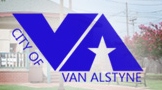 Discretely Presented Component Units (pgs. 9-10): 
EDC
Total net position - $775,368
Increase in net position - $230,529
CDC 
Total net position - $496,822
Increase in net position - $124,437
Communication to Council
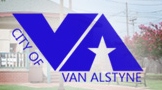 Table of Contents:
Required Governance Communications Letter(pgs. 1-3)
Summary of Recorded Audit Adjustments (pgs. 4-6)
Summary of Passed Adjustments (pg. 7)
Communication of Material Weakness in Internal Controls (pgs. 9-12)
Management Recommendations Letter (pgs. 13-16)
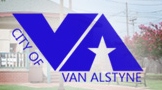 Required Governance Communications Letter
Miscellaneous matters discussed in this letter:
Corrected and uncorrected misstatements - 
All recommended adjustments were accepted by the City – see list at Attachment I (pgs. 4-6)
Various immaterial uncorrected adjustments were noted – see list at Attachment II  (pg. 7)
Communication of Material Weakness-EDC & CDC
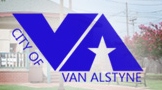 2021-001 EDC/CDC Financial Reporting

The EDC and CDC maintain their accounting records in QuickBooks instead of the City’s software. Further, the internal control structure does not provide for adequate review and supervision of the general ledger to timely detect and correct errors. 


We recommend the EDC and CDC convert their accounting records to ASYST software, which is utilized by the City.  The EDC and CDC financial transactions should be maintained as separate funds in ASYST by City staff. Check signing would still be performed by an authorized board member.
Recommendations Letter
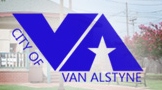 Year-end Closing Procedures – Refine the closing process to ensure that accounting for the fiscal year is complete.

Capital Outlay– Consider budgeting and recording all fixed asset purchases greater than $5,000 in a capital outlay account.

Inventory – Refine the inventory process by reconciling and adjusting the general ledger balance to the inventory detail on a quarterly basis.

State Court Costs & Accounts Payable - Adjust the expense owed to the State for court costs at fiscal year end as part of the closing process.

Amortization of Bond Premium – Calculate and record the amortization of bond premium in the general ledger as part of the closing process.

Ambulance Receivables & Collections – Closely monitor the third-party billing company and collection agency to ensure that balances are collected before they legally expire. Also, reconcile and adjust ambulance related balances on a quarterly basis.
Recommendations Letter
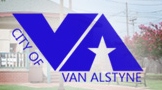 Insurance Trust Fund – Evaluate this fund and consider if it would be appropriate to be presented as an Internal Service Fund in future years.

We considered the prior year matters corrected:

Authorized Check Signors – The CFO position was removed from check signatory authority.  City Clerk will be maintained as a third signatory and used only when primary (City Manager / Mayor) is unavailable.  Current controls of having City Manager/Mayor review and sign checks will be maintained. 

Bond Refunding - The City has implemented policies to ensure that the bond refunding is properly recorded.
Closing Remarks
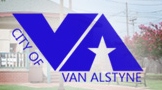 We would like to thank:
City Manager - Lane Jones 
City Secretary/ACM - Jennifer Gould 
Senior Financial Accountant – Tiffanie McDaniel
EDC/CDC – Rodney Williams & Tiffany Chartier

Questions or Comments?